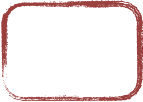 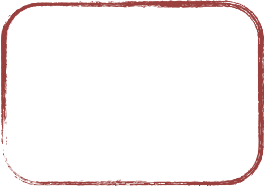 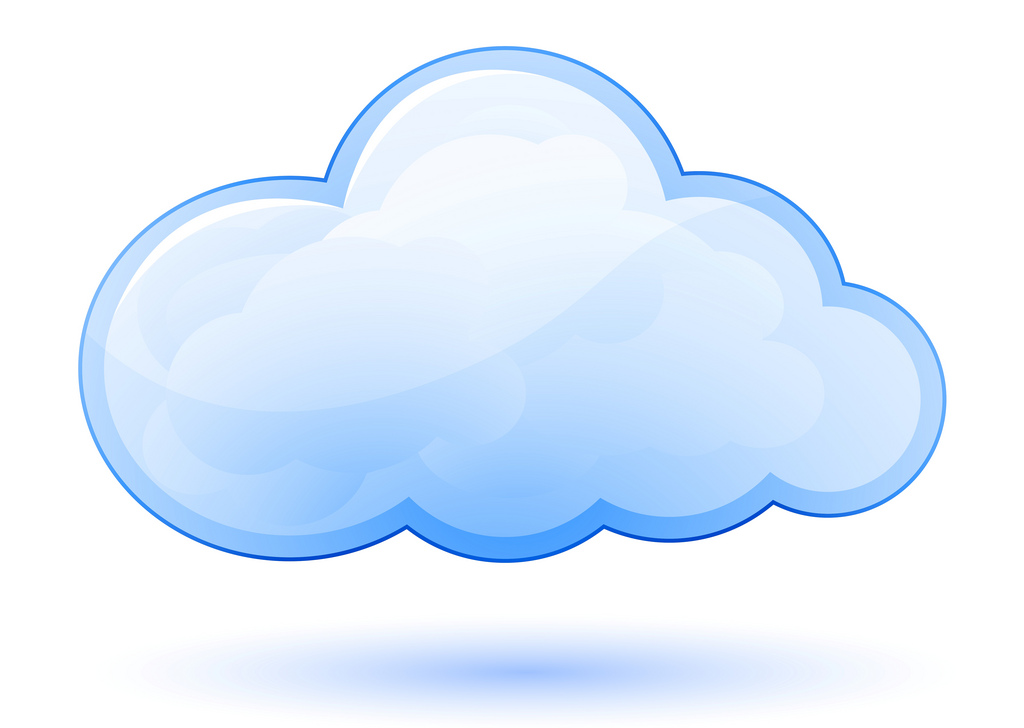 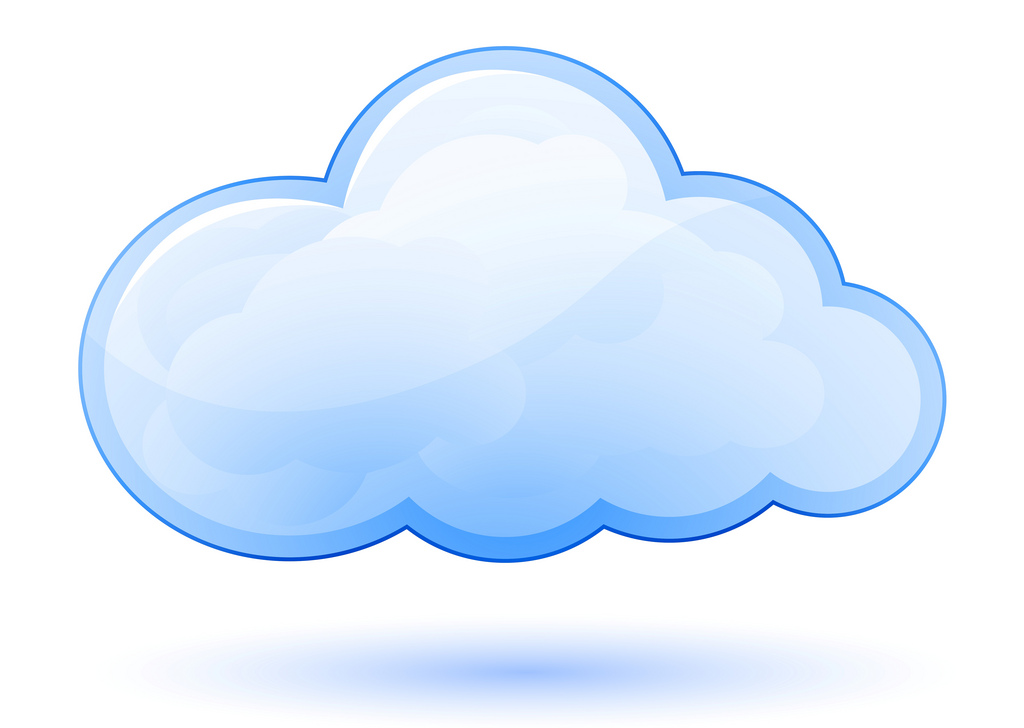 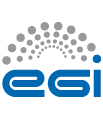 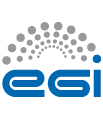 Computational use case Overview
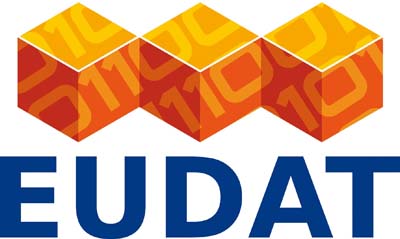 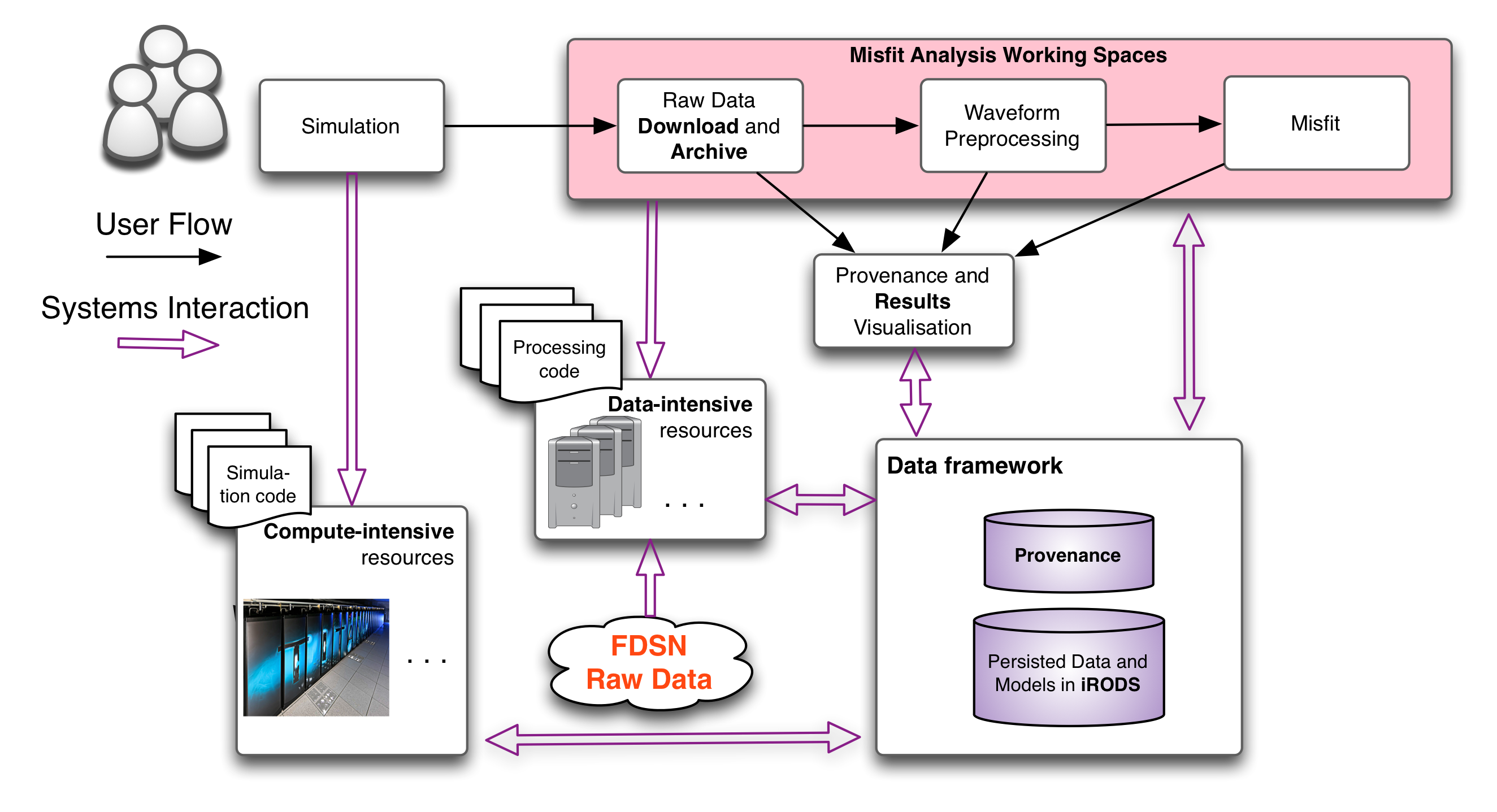 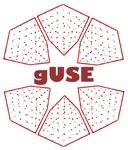 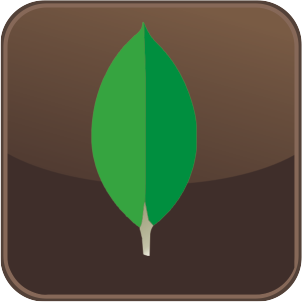 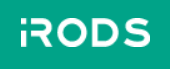